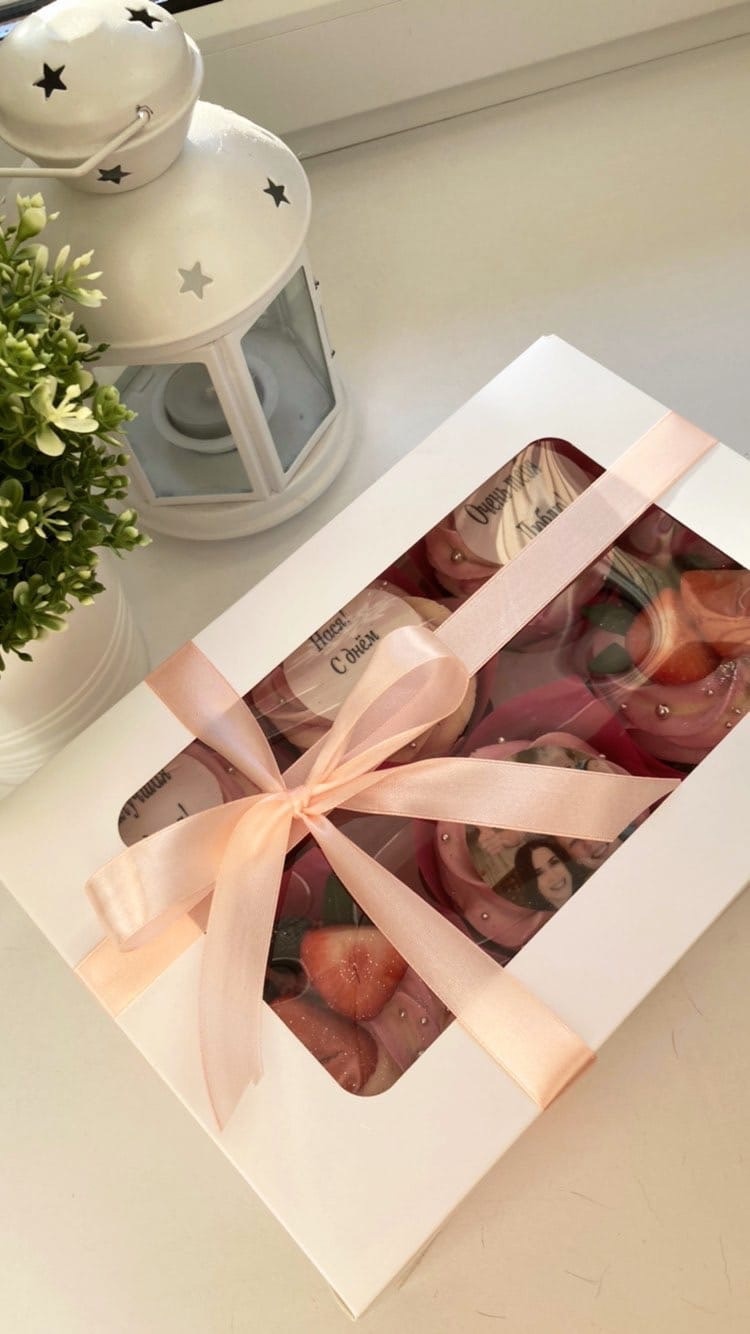 Каримова Гульсия и её вкусняшки
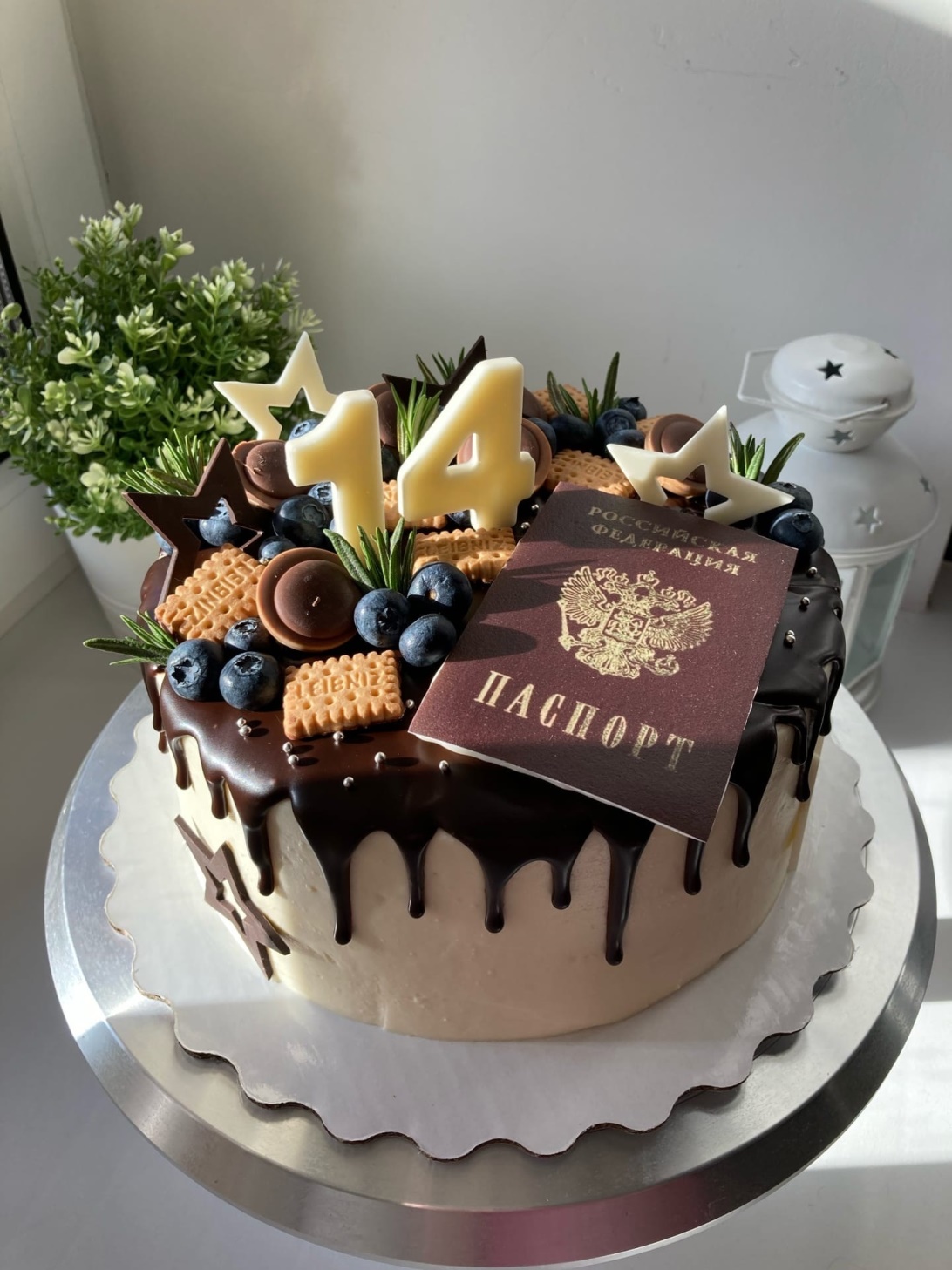 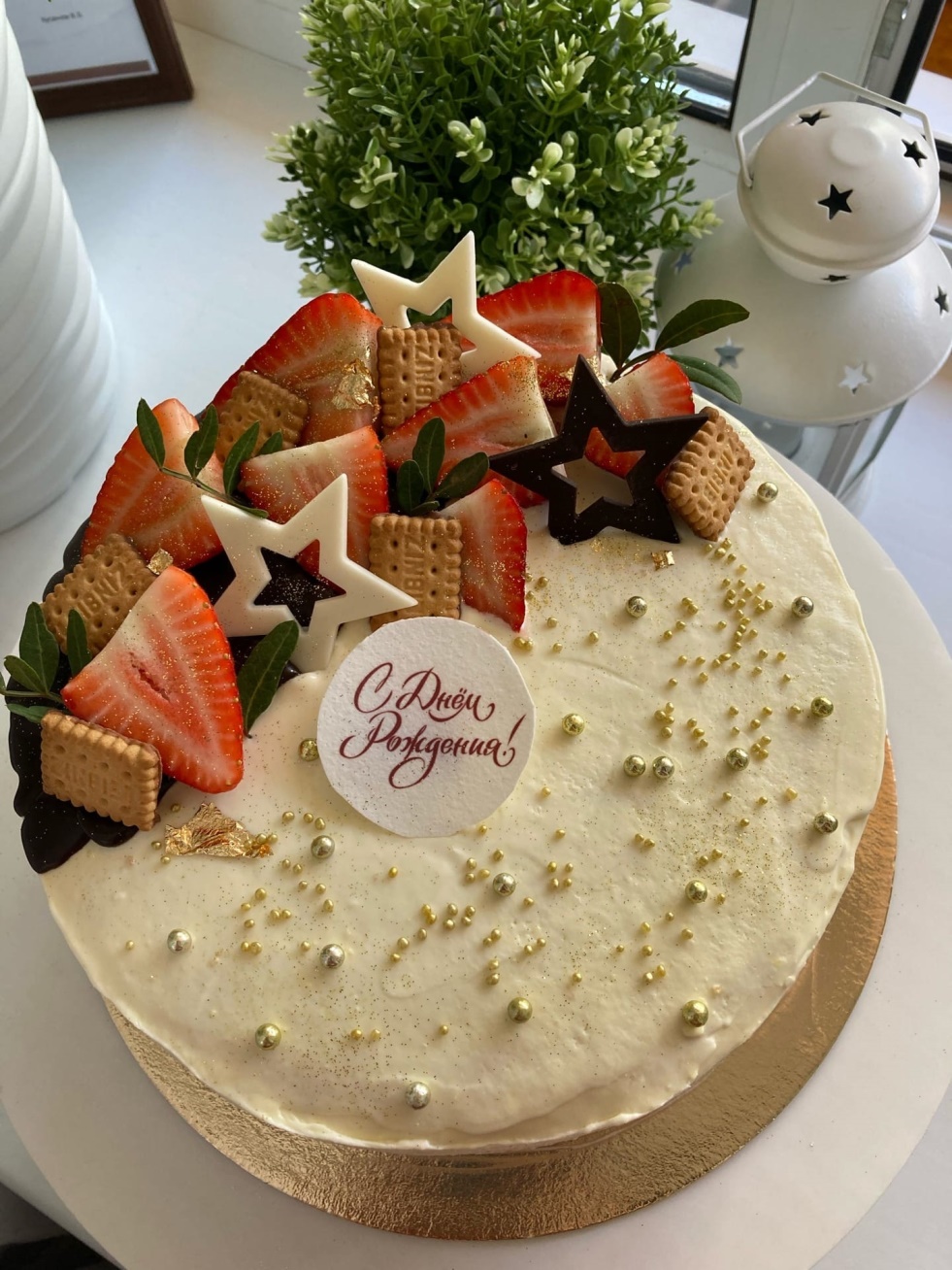 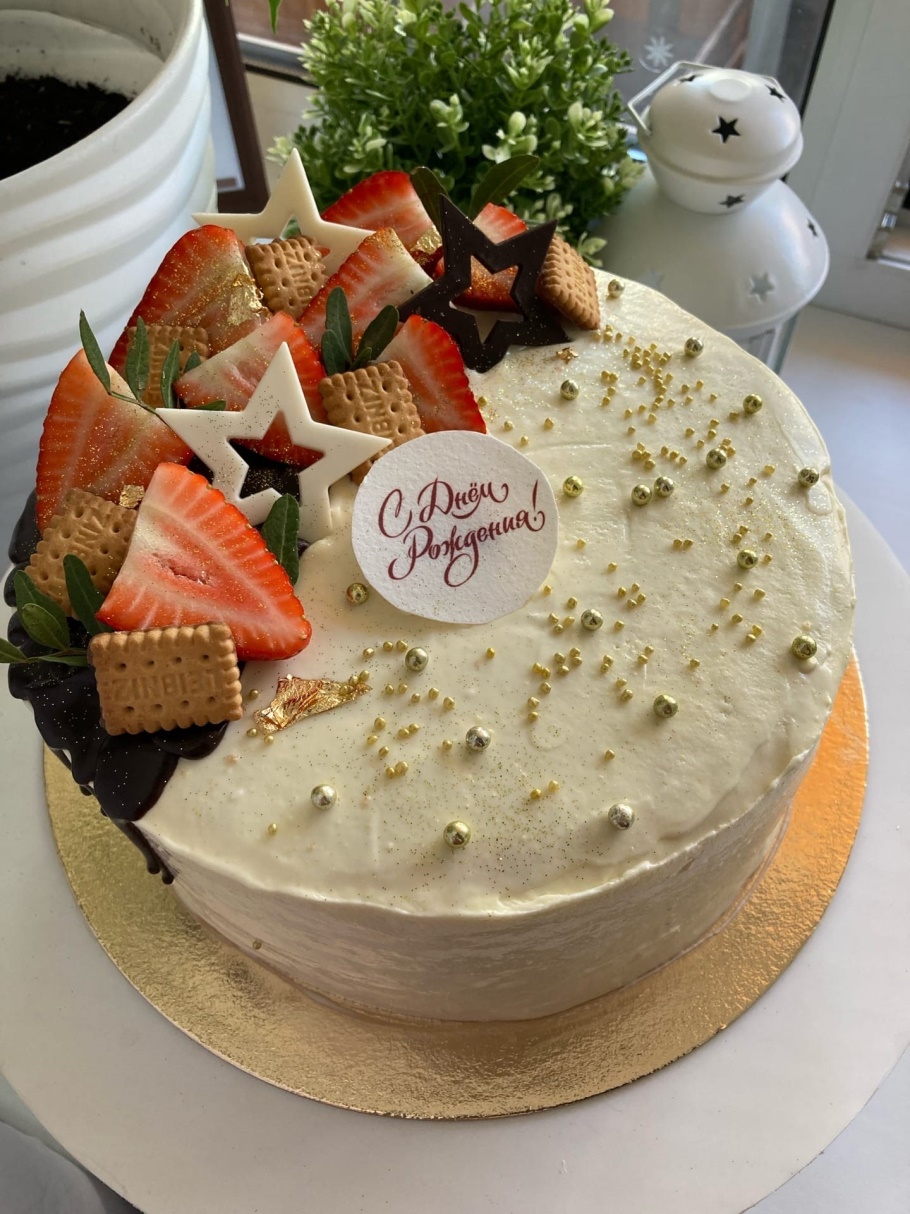 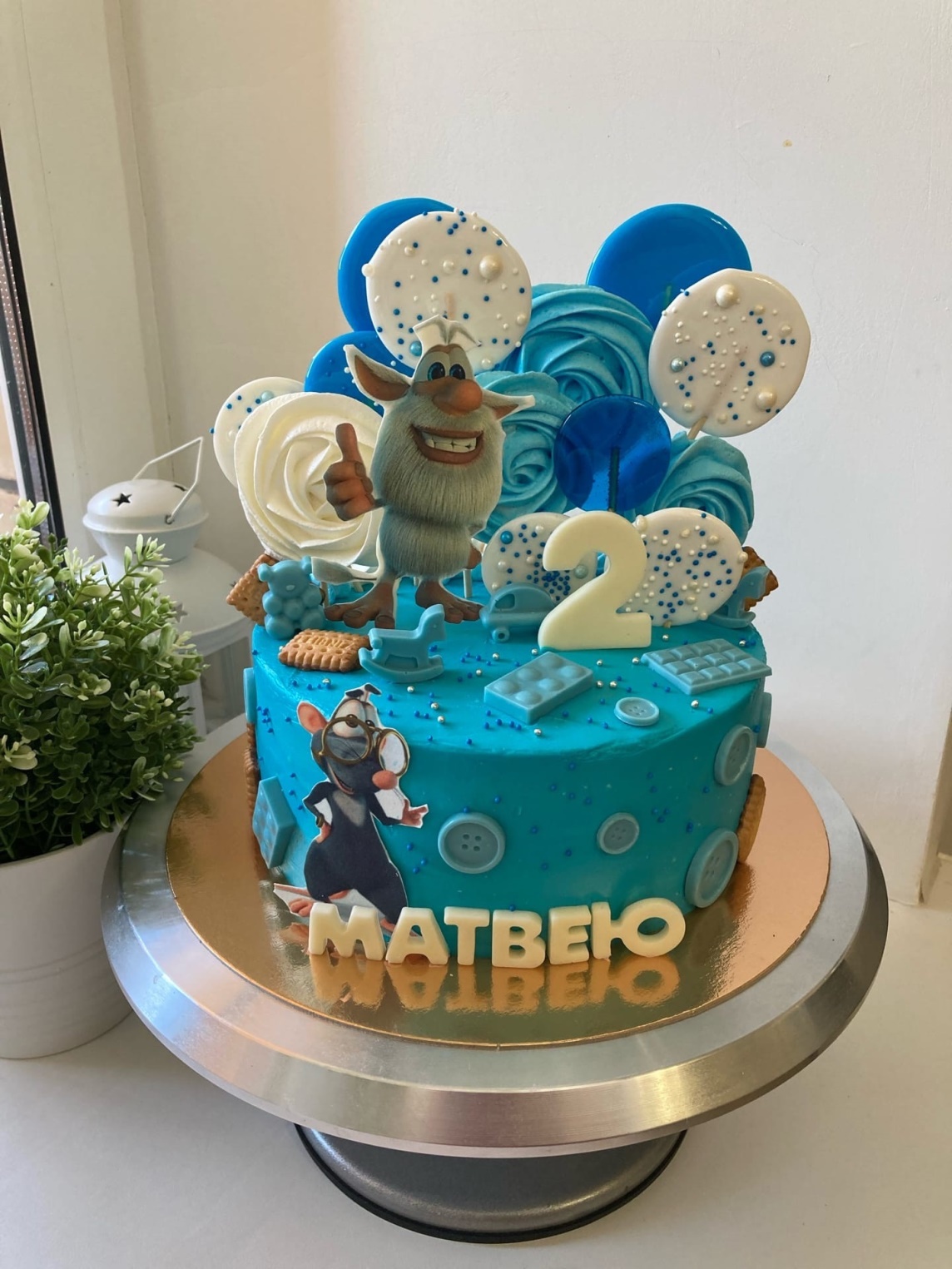 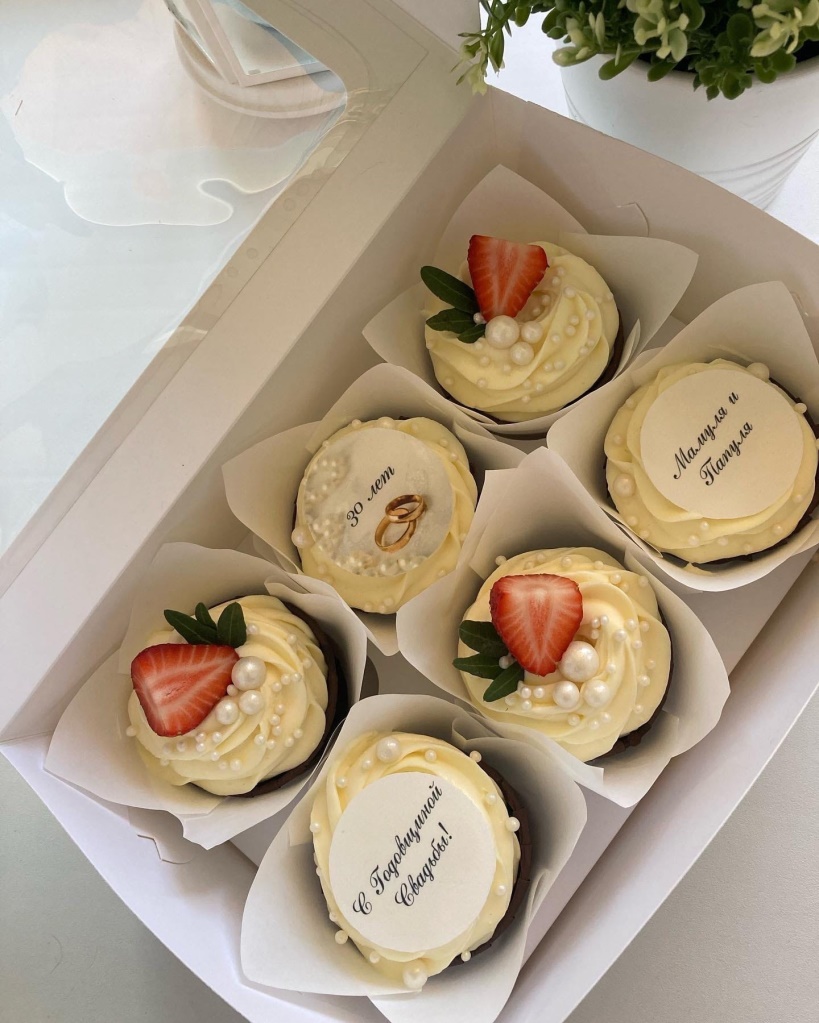 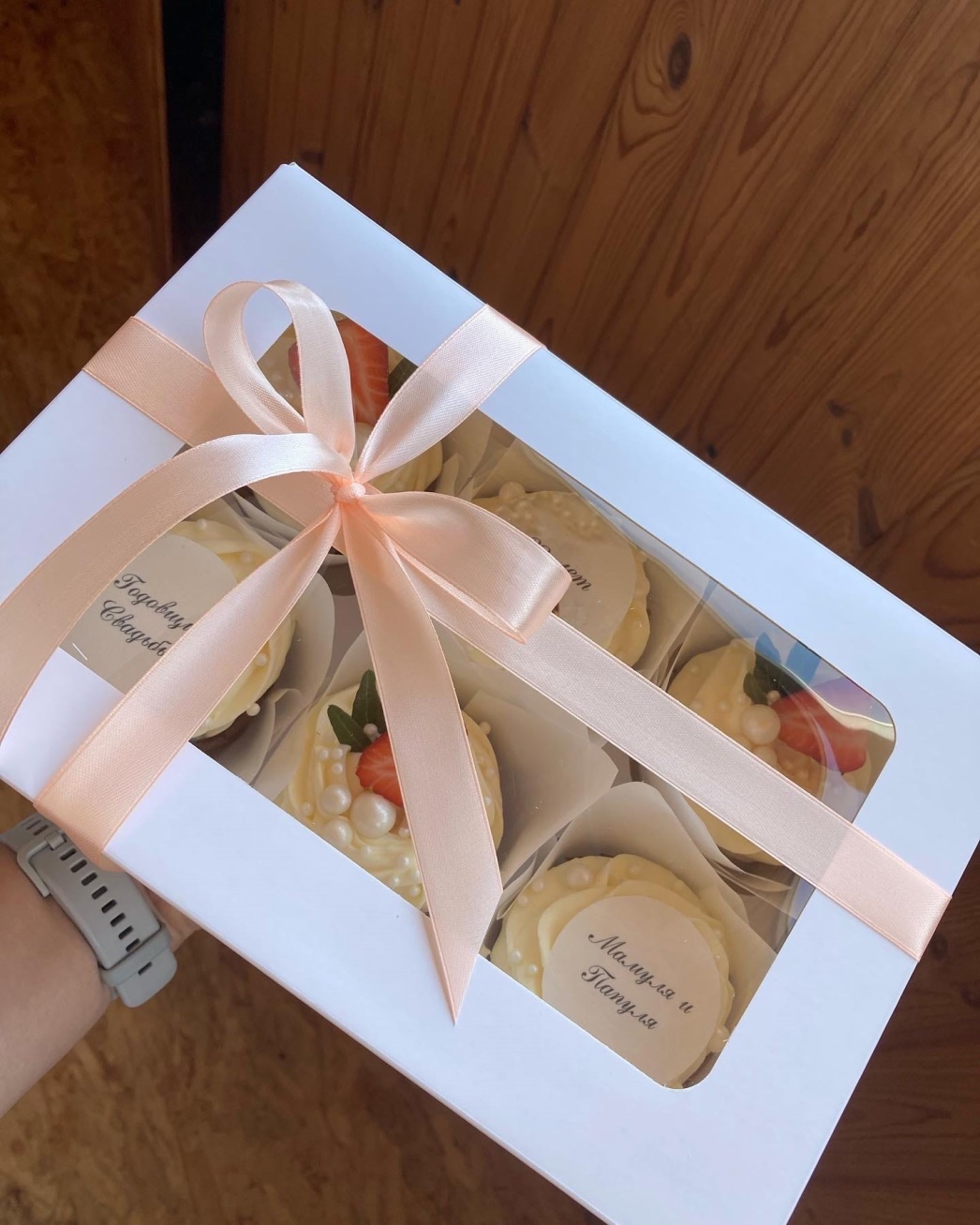 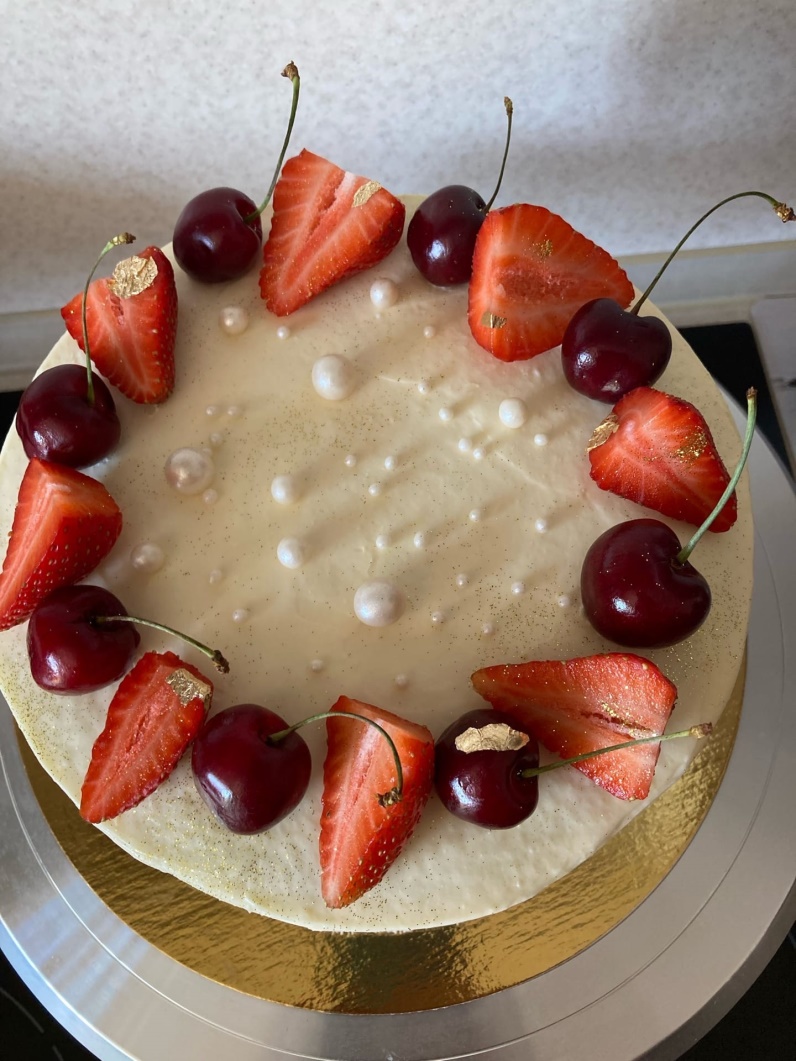 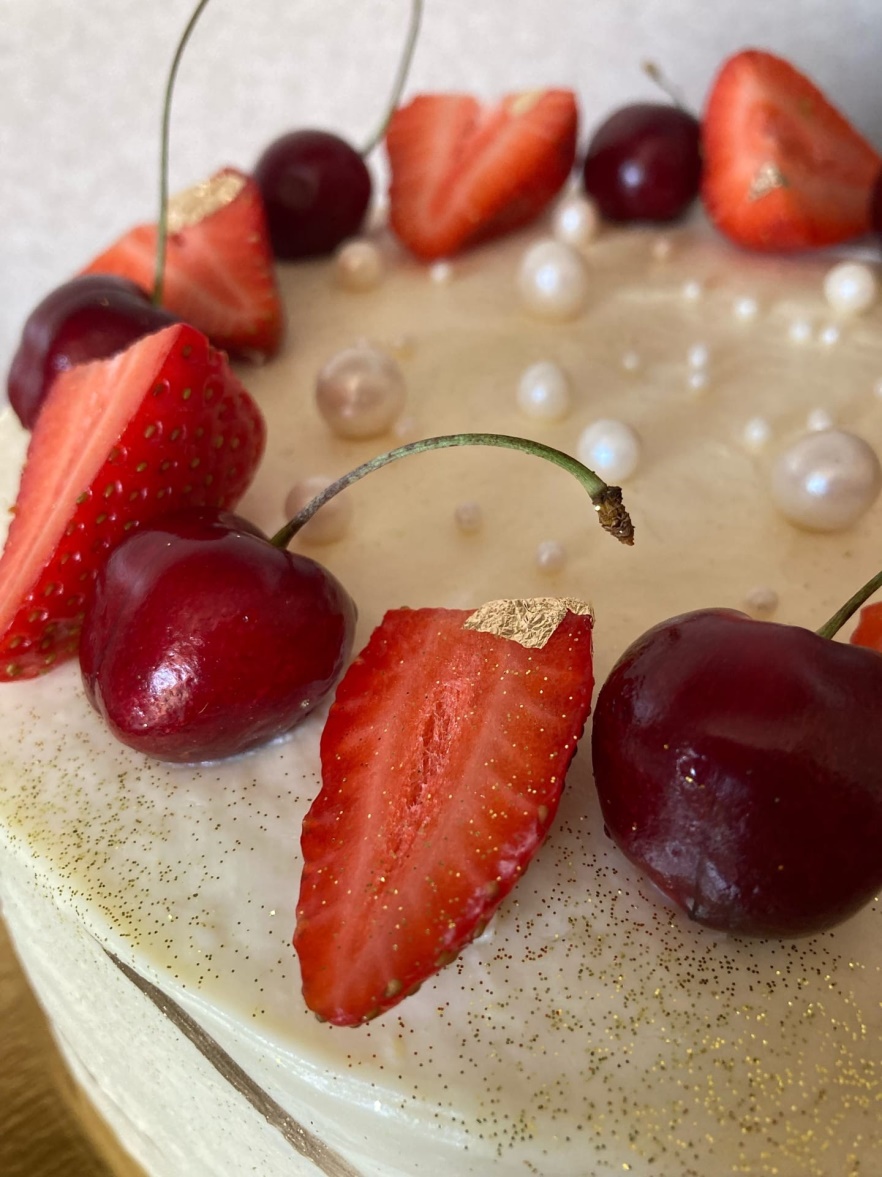